ΚΦΑ 14 Εισαγωγή στην Αρχαία Ελληνική Μυθολογία και Θρησκεία
Ενότητα E : Θεωρητικές Προσεγγίσεις του Μύθου
Μάθημα 11ο: «Φεμινιστικές αναγνώσεις του μύθου»

Σοφία Παπαϊωάννου
Φιλοσοφική Σχολή
Τμήμα Φιλολογίας
Φεμινιστική Ερμηνεία του Μύθου
Ορισμός 
Μελέτη της παρουσίας των γυναικών στον μύθο
Ερμηνεία ενός μύθου από την οπτική της γυναίκας 
Τα προβλήματα:
Η ιστορική Πραγματικότητα: Οι μύθοι είναι κατασκευάσματα των ανδρών
Η αφανής παρουσία των γυναικών
Ελάχιστες αυθεντικές γυναικείες φωνές και όχι αντιπροσωπευτικές του συνόλου
Οι Απαρχές των Σπουδών Φύλου
Η Pomeroy, 1975 –εισήγαγε μία νέα εποχή στη μελέτη του αρχαίου κόσμου– ‘Women in Antiquity’
Οι πηγές – Οι προκλήσεις 
Λογοτεχνικές και αρχαιολογικές μαρτυρίες 
Προκατάληψη στις πηγές και στην παραδοσιακή φιλολογία 
Προσεκτική και σκεπτικιστική αποτίμηση των πηγών
ΕΠΙΠΛΕΟΝ….
Εικόνα 1: HomeGoddesses, Whores, Wives And Slaves: Women in Classical Antiquity, S. Pomeroy
Έμφυλη Προσέγγιση του Μύθου
Ανάγκη διαχωρισμού των 
Βιολογικό φύλο
Έμφυλη ταυτότητα
[Σεξουαλικότητα ] 

Με βάση την Ανδρική οπτική
Η Γυναίκα στην Αρχαία Ελλάδα (1)
Αυστηρός διαχωρισμός των δύο φύλων
Δύο διαφορετικοί κόσμοι => Γυναίκα, αυτή η άγνωστη

Αποτέλεσμα της άγνοιας, ο φόβος του αγνώστου
Η γυναίκα είναι ανεξέλεγκτη 
Η γυναίκα είναι επικίνδυνη 
	(η καταγωγή των γυναικών και το σύνδρομο της Πανδώρας)
Η καταγωγή των γυναικών
Έμφυλα Στερεότυπα 
Γυναίκα = καλόν κακόν 
Πανδώρα
α) Τιμωρία / εκδίκηση θεών 
β Όχι βιολογικό όν αλλά κατασκεύασμα (μηχανή) του Ηφαίστου 
γ) Η Αθηνά της δίδει ομορφιά, και ο Ερμής απατηλά λόγια 
ΕΠΙΚΙΝΔΥΝΗ
Εικόνα 2: Η γέννηση της Πανδώρας. Ερυθρόμορφος κρατήρας
Απόγονοι της Πανδώρας
Αὐτὰρ ἐπεὶ δὴ τεῦξε καλὸν κακὸν ἀντ' ἀγαθοῖο,
…
	ὡς εἶδον δόλον αἰπύν, ἀμήχανον ἀνθρώποισιν· ἐκ τῆς γὰρ γένος ἐστὶ γυναικῶν θηλυτεράων.
				Ησιόδου, Θεογονία 590-1
Η Γυναίκα στην Αρχαία Ελλάδα (2)
Η γυναίκα επιθυμεί συνεχώς το σεξ 
(το σύνδρομο της Αφροδίτης) 
Σημαντικά παραδείγματα
2ο τραγούδι του Δημόδοκου 
Η παρουσία της Αφροδίτης στον Ομηρικό Ύμνο στην Αφροδίτη 
Επίσης: 
Η μαρτυρία του Τειρεσία
Ομηρ. Ύμνος στην Αφροδίτη
τὸν δ᾽ ἠμείβετ᾽ ἔπειτα Διὸς θυγάτηρ Ἀφροδίτη: Ἀγχίση, κύδιστε χαμαιγενέων ἀνθρώπων, οὔ τίς τοι θεός εἰμι: τί μ᾽ ἀθανάτῃσιν ἐίσκεις; ἀλλὰ καταθνητή τε, γυνὴ δέ με γείνατο μήτηρ.          110Ὀτρεὺς δ᾽ ἐστὶ πατὴρ ὀνομακλυτός, εἴ που ἀκούεις, ὃς πάσης Φρυγίης εὐτειχήτοιο ἀνάσσει. γλῶσσαν δ᾽ ὑμετέρην τε καὶ ἡμετέρην σάφα οἶδα. Τρῳὰς γὰρ μεγάρῳ με τροφὸς τρέφεν: ἣ δὲ διαπρὸ σμικρὴν παῖδ᾽ ἀτίταλλε, φίλης παρὰ μητρὸς ἑλοῦσα. 115ὣς δή τοι γλῶσσάν γε καὶ ὑμετέρην εὖ οἶδα.νῦν δέ μ᾽ ἀνήρπαξε χρυσόρραπις Ἀργειφόντηςἐκ χοροῦ Ἀρτέμιδος χρυσηλακάτου, κελαδεινῆς.
…..
	ὣς εἰποῦσα θεὰ γλυκὺν ἵμερον ἔμβαλε θυμῷ.		143
Ομηρ. Ύμνος στην Αφροδίτη (συνέχεια)
ὣς εἰπὼν λάβε χεῖρα: φιλομμειδὴς δ᾽ Ἀφροδίτη ἕρπε μεταστρεφθεῖσα κατ᾽ ὄμματα καλὰ βαλοῦσαἐς λέχος εὔστρωτον			               155-157
οἳ δ᾽ ἐπεὶ οὖν λεχέων εὐποιήτων ἐπέβησαν κόσμον μέν οἱ πρῶτον ἀπὸ χροὸς εἷλε φαεινόν, πόρπας τε γναμπτάς θ᾽ ἕλικας κάλυκάς τε καὶ ὅρμους. λῦσε δέ οἱ ζώνην ἰδὲ εἵματα σιγαλόεντα ἔκδυε καὶ κατέθηκεν ἐπὶ θρόνου ἀργυροήλου 	165Ἀγχίσης: ὃ δ᾽ ἔπειτα θεῶν ἰότητι καὶ αἴσῃ ἀθανάτῃ παρέλεκτο θεᾷ βροτός, οὐ σάφα εἰδώς.

ὡς δὲ ἴδεν δειρήν τε καὶ ὄμματα κάλ᾽ Ἀφροδίτης, τάρβησέν τε καὶ ὄσσε παρακλιδὸν ἔτραπεν ἄλλῃ: ἂψ δ᾽ αὖτις χλαίνῃ τε καλύψατο καλὰ πρόσωπα καί μιν λισσόμενος ἔπεα πτερόεντα προσηύδα: αὐτίκα σ᾽ ὡς τὰ πρῶτα, θεά, ἴδον ὀφθαλμοῖσιν,      185ἔγνων ὡς θεὸς ἦσθα: σὺ δ᾽ οὐ νημερτὲς ἔειπες.
Η μαρτυρία / αξιοπιστία του Τειρεσία
forte Iovem memorant diffusum nectare curasseposuisse graves vacuaque agitasse remissoscum Iunone iocos et 'maior vestra profecto est,         320quam quae contingit maribus' dixisse 'voluptas.'illa negat. placuit quae sit sententia doctiquaerere Tiresiae: Venus huic erat utraque nota.
[Το επεισόδιο με τα φίδια 		    	 324-331]….arbiter hic igitur sumptus de lite iocosadicta Iovis firmat: gravius Saturnia iustonec pro materia fertur doluisse suiqueiudicis aeterna damnavit lumina nocte.               335
Οι Αμαζόνες (1)
Όταν βιολογικό φύλο και κοινωνικό φύλο συγκρούονται
Συμβολισμός του Αντι-Αθηναϊκού
Εμβληματικές υπάρξεις της ανατροπής του Αθηναϊκού κοινωνικο-πολιτικού status quo.
Ζουν στην περιφέρεια του κόσμου
Ζουν σε αποκλειστικά γυναικοκρατούμενες κοινωνίες
Πολεμούν και αυτοδιοικούνται πολιτικά 
Χρησιμοποιούν τους άνδρες μόνο για αναπαραγωγή 
Θανατώνουν τα αρσενικά βρέφη και κρατούν στη ζωή τα θηλυκά 
Α-μαζόνες (μαζός) –απόρριψη της θηλυκότητας και του αισθησιασμού
Οι Αμαζόνες (2)
ΆΡΑ: μύθος-παράδειγμα προς σωφρονισμό υπέρ της αυστηρής επιτήρησης των γυναικών

Μετά τα Περσικά , Αμαζόνες = Πέρσες = Κένταυροι (λαοί που ζουν στις παρυφές του πολιτισμένου [ελληνικού] κόσμου με βάρβαρες [μη ελληνικές] συνήθειες που επιθυμούν κατά περιόδους να κατακτήσουν τον Ελληνικό κόσμο (βλ. ο Θησέας και ο Ηρακλής εναντίον των Αμαζόνων, ο Θησέας στην Κενταυρομαχία, ο Ηρακλής και ο Κένταυρος Νέσσος) 

Αμαζονομαχίες: Θησαυρός των Αθηναίων στους Δελφούς, Στοά Ποικίλη, Ηφαιστείο, Παρθενώνας.
Οι Αμαζόνες (3)
Ηρόδοτος 4.114 και 4.117
 «ἡμεῖς οὐκ ἄν δυναίμεθα οἰκέειν μετὰ τῶν ὑμετέρων γυναικῶν. οὐ γὰρ τὰ αυτὰ νόμαια ἡμῖν τε κἀκείνηισί ἐστι. ἡμεῖς μέν τοξεύομέν τε καὶ ἀκοντίζομεν καὶ ἱππαζόμεθα, ἔργα δὲ γυναικήια οὐκ έμάθομεν. Αἱ δὲ ὑμέτεραι γυναῖκες τούτων μὲν οὐδὲν τῶν ὑμεῖς κατελέξαμεν ποιεῦσι, ἔργα δὲ γυναικήια ἐργάζονται μένουσαι ἐν τηῖσι ἀμάξησι».
«ου γαμέεται παρθένος οὐδεμία πρὶν ἄν τῶν πολεμίων ἄνδρα ἀποκτείνηι»
Ο μύθος της Αταλάντης στην τέχνη
Εικόνα 3:
Λεπτομέρεια από “Το κυνήγι του Μελεάγρου και της Αταλάντης”,  P. Rubens, 1628, Μουσείο Λιχτενστάιν
Ο μύθος της Αταλάντης  ΑΠΟΛΛΟΔΩΡΟΣ –    ΒΙΒΛΙΟΘΗΚΗ  [Γ 9,2]
Αρκαδικός μύθος:
-Κόρη του Ιάσ(ι)ου  και της Κλυμένης
-Εγκαταλείφθηκε από τον πατέρα της

- τη φρόντιζε μια αρκούδα και αργότερα κάποιοι κυνηγοί.

- δεν ήθελε να παντρευτεί, ζούσε με αγνότητα 

-σκότωσε τους Κένταυρους  Ροίκο και Υλαίο
Ἰάσου δὲ καὶ Κλυμένης τῆς Μινύου Ἀταλάντη ἐγένετο. ταύτης ὁ πατὴρ ἀρρένων παίδων ἐπιθυμῶν ἐξέθηκεν αὐτήν, ἄρκτος δὲ φοιτῶσα πολλάκις θηλὴν ἐδίδου, μέχρις οὗ εὑρόντες κυνηγοὶ παρ᾽ ἑαυτοῖς ἀνέτρεφον. τελεία δὲ Ἀταλάντη γενομένη παρθένον ἑαυτὴν ἐφύλαττε, καὶ θηρεύουσα ἐν ἐρημίᾳ καθωπλισμένη διετέλει. βιάζεσθαι δὲ αὐτὴνἐπιχειροῦντες Κένταυροι Ῥοῖκός τε καὶ Ὑλαῖος κατατοξευθέντες ὑπ᾽ αὐτῆς ἀπέθανον.
Ο μύθος της Αταλάντης Διόδωρος Σικελιώτης, Ιστορική Βιβλιοθήκη, 4, 34, 3.5
Πήρε μέρος στο κυνήγι του Καλυδώνιου κάπρου.
Σκότωσε μαζί με το Μελέαγρο τον κάπρο, ρίχνοντας πρώτη εκείνη το θανατηφόρο βέλος και σύμφωνα με το έθιμο έλαβε σαν έπαθλο το κεφάλι και το δέρμα του ζώου.
πρώτου δὲ Μελεάγρου τὸ θηρίον ἀκοντίσαντος, ὁμολογούμενον αὐτῷ τὸ πρωτεῖον συνεχωρήθη· τοῦτο δ' ἦν ἡ δορὰ τοῦ ζῴου. μετεχούσης δὲ τῆς κυνηγίας Ἀταλάντης τῆς Σχοινέως, ἐρασθεὶς αὐτῆς ὁ Μελέαγρος παρεχώρησε τῆς δορᾶς καὶ τοῦ κατὰ τὴν ἀριστείαν ἐπαίνου. ἐπὶ δὲ τοῖς πραχθεῖσιν οἱ Θεστίου παῖδες συγκυνηγοῦντες ἠγανάκτησαν, ὅτι ξένην γυναῖκα προετίμησεν αὐτῶν, παραπέμψας τὴν οἰκειότητα. διόπερἀκυροῦντες τοῦ Μελεάγρου τὴν δωρεὰν ἐνήδρευσαν Ἀταλάντῃ, καὶ κατὰ τὴν εἰς Ἀρκαδίαν ἐπάνοδον ἐπιθέμενοι τὴν δορὰν ἀφείλοντο. Μελέαγρος δὲ διά τε τὸν πρὸς τὴν Ἀταλάντην ἔρωτα καὶ διὰ τὴν ἀτιμίαν παροξυνθείς, ἐβοήθησε τῇ Ἀταλάντῃ. καὶ τὸ μὲν πρῶτον παρεκάλει τοὺς ἡρπακότας ἀποδοῦναι τῇ γυναικὶ τὸ δοθὲν ἀριστεῖον·
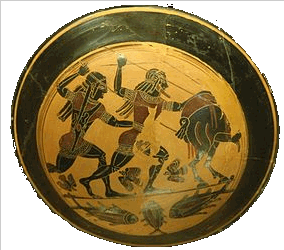 Εικόνα 4. Το κυνήγι του Καλυδωνίου Κάπρου σε μελανόμορφο αγγείο  από τη Λακωνία, έργο του «Ζωγράφου του Ναύκρατη», περ. 555 π.Χ.
Οβιδίου, Μεταμορφώσεις, β.VIII, στ. 317-327
nemorisque decus Tegeaea Lycaei:rasilis huic summam mordebat fibula vestem,crinis erat simplex, nodum conlectus in unum,ex umero pendens resonabat eburnea laevo          telorum custos, arcum quoque laeva tenebat;talis erat cultu, facies, quam dicere verevirgineam in puero, puerilem in virgine possis.hanc pariter vidit, pariter Calydonius herosoptavit renuente deo flammasque latentes           hausit et 'o felix, siquem dignabitur' inquit 'ista virum!'
Εικόνα 5. Calydonian hunt Musei Capitolini (Λεπτομέρεια)
Μελέαγρος, Αταλάντη και το κυνήγι του Καλυδώνιου Κάπρου από το Rubens
Εικόνα 6. Meleager and Atlanta and the Hunt of the Calydonian Boar by Peter Paul Rubens
Απολλώνιος Ρόδιος, Αργοναυτικά, 1, 769
δεξιτερῇ δ' ἕλεν ἔγχος ἑκηβόλον, ὅ ῥ' ΆταλάντηΜαινάλῳ ἔν ποτέ οἱ ξεινήιον ἐγγυάλιξε,πρόφρων ἀντομένη, πέρι γὰρ μενέαινεν ἕπεσθαιτὴν ὁδόν· ἀλλ', ὅσον αὐτὸς ἑκών, ἀπερήτυε κούρην,δεῖσε γὰρ ἀργαλέας ἔριδας φιλότητος ἕκητι.
Και στο δεξί του χέρι (εννοεί τον Ιάσωνα) πήρε το μακρυβόλο δόρυπου η Αταλάντη κάποτε του χάρισε στο Μαίναλο,δώρο φιλοξενίας καθώς πρόθυμα τον συνάντησε, γιατί επιθυμούσε πολύ να τον ακολουθήσει σ’ αυτή την εκστρατεία. Αλλά αυτός από μόνος του την εμπόδιζε  γιατί φοβόταν άγριες φιλονικίες εξαιτίας τυχόν ερωτικής αφορμής
H Πάλη της Αταλάντης με τον Πηλέα.
Στους ταφικούς αγώνες που έγιναν προς τιμή του Πελία, η Αταλάντη νίκησε στην πάλη τον Πηλέα.
« καὶ ἐν τῷ ἐπὶ Πελίᾳ τεθέντι ἀγῶνι ἐπάλαισε Πηλεῖ καὶ ἐνίκησεν.»
Πάλη της Αταλάντης με τον Πηλέα. Μελανόμορφες υδρίες του 6ου π.Χ.αι. που βρίσκονται στο Αρχαιολογικό Μουσείο Μονάχου
Εικόνα 7. Chalkidian Hydria by the Inscription Painter Staatliche Antikensammlungen Munich
Εικόνα 8. Αμφορέας του 530 π.Χ. Η Αταλάντη και ο Πηλέας.
Βοιωτικός μύθος
Γονείς της ο Σχοινέας και η Κλυμένη.
Ζούσε στα δάση, έδειχνε πίστη στην Άρτεμη και παρέμενε αγνή  
Αν κάποιος την κέρδιζε σε αγώνα δρόμου  θα την έκανε γυναίκα του.
Θα είχε το δικαίωμα να σκοτώνει τους ηττημένους
Ο  Ιππομένης ή Ιππομέδων ξεπέρασε την Αταλάντη στο τρέξιμο με το  τέχνασμα των χρυσών μήλων που του υπέδειξε η θεά Αφροδίτη.
Εικόνα 9. Η Αταλάντη κρατώντας τα χρυσά μήλα της Αφροδίτης. Μαρμάρινο άγαλμα του Vilhelm Bissen , 1836-1913. Μουσείο Τέχνης Κοπεγχάγης
Οβιδίου, Μεταμορφώσεις, 10.560-570
“Forsitan audieris aliquam certamine cursus 
veloces superasse viros: non fabula rumor 
ille fuit; superabat enim. nec dicere posses, 
laude pedum formaene bono praestantior esset. 
scitanti deus huic de coniuge 'coniuge' dixit 
'nil opus est, Atalanta, tibi: fuge coniugis usum. 
nec tamen effugies teque ipsa viva carebis.' 
territa sorte dei per opacas innuba silvas 
vivit et instantem turbam violenta procorum 
condicione fugat, 'nec sum potiunda, nisi' inquit  'victa prius cursu.
Εικόνα 10. Μαρμάρινο άγαλμα της Αταλάντης στο Λούβρο
Πλούταρχος, Ηθικά, 44, 2
παρῆκται δὲ ἀπὸ τῶν πεμφθέντων παρ' Ἱππομένους ἐπὶ Ἀταλάντην μήλων. προύκειτο μὲν γὰρ τῷ νικῶντι δρόμῳ τὴν Ἀταλάντην ἔπαθλον ὁ ταύτης γάμος. Ὁ γοῦν Ἱππομένης εἰς ἅμιλλαν καταστὰς χρυσᾶ μῆλα πρότερον παρὰ τῆς Ἀφροδίτης λαβὼν καὶ ταῦτα ῥίπτων αὐτῆςπεριγέγονεν ἀσχολουμένης περὶ τὴν τῶν μήλων συλλογήν.
Εικόνα 11. Noël Hallé. Ο αγώνας του Ιππομένη και της Αταλάντης. 1762-65, Λάδι σε καμβά, 321Χ712cm , Λούβρο, Παρίσι
Οι Μαινάδες
Θιασώτες ενός Θεού της Ανατολής 
Λατρεία στα δάση και στην άγρια φύση (εκτός πόλεως, εκτός οίκου) 
Ένθεη μανία # λογική 
Υπερφυσική δύναμη 
Σπαραγμός, ωμοφαγία (πρβλ. Κύκλωπας) 
Σεξουαλικά όργια (???)
Η Αθηνά
Προστάτις της Δημοκρατικής Αθήνας
Χωρίς μητέρα
Θεά (θηλυκό βιολογικό φύλο) αλλά με αρσενικό gender. 
Αποδεκτή: Απαλοιφή της θηλυκού gender (άρα δεν υπάρχει ο κίνδυνος της άκρατης σεξουαλικότητας) Πρβλ. Vestales, Θεοτόκος
Η φωνή των ίδιων των γυναικών
Η μοναδική περίπτωση της Σαπφώς 
. . .we know very little about her poetry, hardly anything about her life, not much more about her society, nothing to speak of about her character and nothing whatsoever about her personal appearance. But this lack of facts has not stopped people – virtually from that day to this – making up stories about her. Quite the contrary . . . ‘Sappho’ is not a name, much less a person. It is, rather, a space. A space for filling in the gaps, joining up the dots, making something out of nothing. (Margaret Reynolds)
Σαπφώ fr. 44 Voigt = 52 Gallavotti
Κυπρο [ .... ]ας. κάρυξ ἦλθε θέ[ων ]ελε[...]θεις ῎Ιδαος τάδε κα[ῖνα] φ[όρ]ε ις τάχυς ἄγγελος· [ ] τάς τ' ἄλλας ᾿Ασίας τ[ό]δε γᾶν κλέος ἄφθιτον· ῎Εκτωρ καὶ συνέταιρ[ο]ι ἄγοισ' ἐλικώπιδα Θήβας ἐξ ἰέρας Πλακίας τ' ἀπ’ ἀ[ι]ν[ν]άω ἄβραν Ἀνδρομάχαν ἐνὶ ναῦσιν ἐπ’ ἄλμυρον πόντον· πόλλα δ’ [ἐλί]γματα χρύσια κἄμματα πορφύρ[α] καταύτ[με]να, ποίκιλ’ ἀθύρματα, ἀργύρα τ’ ἀνάρ[ι]θμα [ποτή]ρ[ια] κἀλέφαις. ὢς εἶπ’· ὀτραλέως δ’ ἀνόρουσε πάτ[η]ρ φίλος· φάμα δ’ ἦλθε κατὰ πτόλιν εὐρύχορον φίλοις. αὔτικ’ Ἰλίαδαι σατίναι[ς] ὐπ’ ἐυτρόχοις ἆγον αἰμιόνοις, ἐπ[έ]βαινε δὲ παῖς ὄχλος γυναίκων τ’ ἄμα παρθενίκα[ν] τ’ ἀπ[αλ]οσφύρων,
Σαπφώ (συνέχεια)
χῶρις δ’ αὖ Περάμοιο θυγ[α]τρες [ἐπήισαν, ἴππ[οις] δ’ ἄνδρες ὔπαγον ὐπ’ ἀρ[ματα κάμπυλα π[άντ]ες ἠίθεοι, μεγάλω[σ]τι δ[ δ[ίφροις ]· ἀνίοχοι φ[·····]·    [ ] ἴ]κελοι θέοι[ς [ ] ἄγνον ἀολ[λες ὄρμαται][ ]νον ἐς ῎Ιλιο[ν αὖλος δ’ ἀδυ[μ]έλη[ς.. ]τ’ ὀνεμίγνυ[το καὶ ψ[ό]φο[ς κ]ροτάλ[ων λιγέ]ως δ’ ἄρα πάρ[θενοι ἄειδον μέλος ἄγν[ον ἴκα]νε δ’ ἐς αἴθ[ερα ἄχω θεσπεσία γέλος [ πάνται δ’ ἦς κὰτ ὄδο[ις κράτηρες φίαλαί τ’ ὀ[···]υεδε[··]··εακ[·]·[ μύρρα καὶ κασία λίβανός τ’ ὀνεμείχνυτο γύναικες δ’ ἐλέλυσδον ὄσαι προγενέστερα[ι πάντες δ’ ἄνδρες ἐπ]ήρατον ἴαχον ὄρθιον Πάον’ ὀνκαλέοντες ἐκάβολον εὐλύραν, ὔμνην δ’ ῎Εκτορα κ᾿Ανδρομάχαν θεοεικέλο[ις.
Σαπφώ 16 L-P
οἱ μὲν ἰππήων στρότον, οἰ δὲ πέσδων,οἰ δὲ νάων φαῖσ’ ἐπὶ γᾶν μέλαινανἔμμεναι κάλλιστον͵ ἔγω δὲ κῆν΄ ὄτ-τω τις ἔραται·

πάγχυ δ΄ εὔμαρες σύνετον πόησαιπάντι τοῦτ’͵ ἀ γὰρ πόλυ περσκέθοισακάλλος ἀνθρώπων Ἐλένα τὸν ἄνδρατὸν πανάριστον

καλλίποισ΄ ἔβα ’ς Τροΐαν πλέοισακωὐδὲ παῖδος οὐδὲ φίλων τοκήωνπάμπαν ἐμνάσθη͵ ἀλλὰ παράγαγ΄ αὔταν[-]σαν
-συνέχεια
[ ]αμπτον γὰρ [[ ]… κούφως τ[ ]οη .[.]ν ..]με νῦν Ἀνακτορί[ας ὀνέμναι-σ' οὐ ] παρεοίσας,

τᾶς κε βολλοίμαν ἔρατόν τε βᾶμακἀμάρυχμα λάμπρον ἴδην προσώπωἢ τὰ Λύδων ἄρματα καὶ πανόπλοις πεσδομάχεντας.

πρβλ. Ομ. Ιλ. 3.64 και Ησιοδ. Θεογ. 970 για δώρα της Αφροδίτης και τη φιλότητα αντιστοίχως -και  Ησιοδ. Θεογ. 21 «Χαρίτων ἀμαρύγματ’ ἔχουσαν»
Χρηματοδότηση
Το παρόν εκπαιδευτικό υλικό έχει αναπτυχθεί στo πλαίσιo του εκπαιδευτικού έργου του διδάσκοντα.
Το έργο «Ανοικτά Ακαδημαϊκά Μαθήματα στο Πανεπιστήμιο Αθηνών» έχει χρηματοδοτήσει μόνο την αναδιαμόρφωση του εκπαιδευτικού υλικού. 
Το έργο υλοποιείται στο πλαίσιο του Επιχειρησιακού Προγράμματος «Εκπαίδευση και Δια Βίου Μάθηση» και συγχρηματοδοτείται από την Ευρωπαϊκή Ένωση (Ευρωπαϊκό Κοινωνικό Ταμείο) και από εθνικούς πόρους.
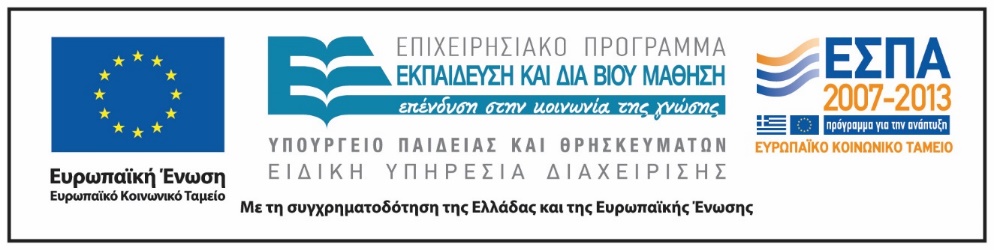 Σημειώματα
Σημείωμα Ιστορικού Εκδόσεων Έργου
Το παρόν έργο αποτελεί την έκδοση 1.0
Σημείωμα Αναφοράς
Copyright Εθνικόν και Καποδιστριακόν Πανεπιστήμιον Αθηνών, Σοφία Παπαϊωάννου 2014. Σοφία Παπαϊωάννου 2014. Τίτλος μαθήματος: «Εισαγωγή στην Αρχαία Ελληνική Μυθολογία και Θρησκεία. Τίτλος ενότητας «Ενότητα E: Θεωρητικές Προσεγγίσεις του Μύθου» Μάθημα 11ο: «Φεμινιστικές αναγνώσεις του μύθου». Έκδοση: 1.0. Αθήνα 2014. 
Διαθέσιμο από τη δικτυακή διεύθυνση:  (http://opencourses.uoa.gr/courses/PHIL5/)
Σημείωμα Αδειοδότησης
Το παρόν υλικό διατίθεται με τους όρους της άδειας χρήσης Creative Commons Αναφορά, Μη Εμπορική Χρήση Παρόμοια Διανομή 4.0 [1] ή μεταγενέστερη, Διεθνής Έκδοση.   Εξαιρούνται τα αυτοτελή έργα τρίτων π.χ. φωτογραφίες, διαγράμματα κ.λ.π.,  τα οποία εμπεριέχονται σε αυτό και τα οποία αναφέρονται μαζί με τους όρους χρήσης τους στο «Σημείωμα Χρήσης Έργων Τρίτων».
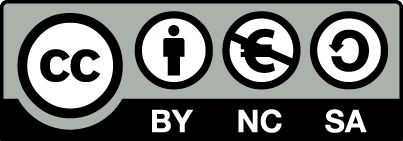 [1] http://creativecommons.org/licenses/by-nc-sa/4.0/ 

Ως Μη Εμπορική ορίζεται η χρήση:
που δεν περιλαμβάνει άμεσο ή έμμεσο οικονομικό όφελος από την χρήση του έργου, για το διανομέα του έργου και αδειοδόχο
που δεν περιλαμβάνει οικονομική συναλλαγή ως προϋπόθεση για τη χρήση ή πρόσβαση στο έργο
που δεν προσπορίζει στο διανομέα του έργου και αδειοδόχο έμμεσο οικονομικό όφελος (π.χ. διαφημίσεις) από την προβολή του έργου σε διαδικτυακό τόπο

Ο δικαιούχος μπορεί να παρέχει στον αδειοδόχο ξεχωριστή άδεια να χρησιμοποιεί το έργο για εμπορική χρήση, εφόσον αυτό του ζητηθεί.
Σημείωμα Χρήσης Έργων Τρίτων (1)
Το Έργο αυτό κάνει χρήση των ακόλουθων έργων:
Εικόνα 1. HomeGoddesses, Whores, Wives And Slaves: Women in Classical Antiquity, S. Pomeroy
http://www.randomhouse.co.uk/editions/goddesses-whores-wives-and-slaves-women-in-classical-antiquity/9780712660549
Εικόνα 2. Birth of Pandora. Detail from Attic red-figure clay vase, about 475-425 BC. Oxford. Ashmolean Museum G275. Photo. Beazley Archive, Link to this record using the address http://www.beazley.ox.ac.uk/record/8ADEEFDA-B957-4621-943D-9D77D2233D6E
Εικόνα 3. Λεπτομέρεια από “Το κυνήγι του Μελεάγρου και της Αταλάντης”,  P. Rubens, 1628, Μουσείο Λιχτενστάιν, http://www.wikigallery.org/wiki/painting_298989/Peter-Paul-Rubens/The-Hunt-of-Meleager-and-Atalanta-1628 This image (or other media file) is in the public domain because its copyright has expired. This applies to the United States, Canada, the European Union and those countries with a copyright term of life of the author plus 70 years.
Εικόνα 4. Το κυνήγι του Καλυδωνίου Κάπρου σε μελανόμορφο αγγείο από τη Λακωνία, έργο του «Ζωγράφου του Ναύκρατη», περ. 555 π.Χ. (Μουσείο του Λούβρου) https://commons.wikimedia.org/wiki/File:Calydonian_hunt_Louvre_E670.jpg#/media/File:Calydonian_hunt_Louvre_E670.jpg,  Κοινό Κτήμα
Σημείωμα Χρήσης Έργων Τρίτων (2)
Εικόνα 5. Λεπτομέρεια από: Sarcophagus with the Calydonian hunt, representing the hero Meleager and the goddess Artemis. Proconnesian marble, Roman artwork, Capitoline Museums Page URL: https://commons.wikimedia.org/wiki/File%3ACalydonian_hunt_Musei_Capitolini_MC917.jpgFile URL: https://upload.wikimedia.org/wikipedia/commons/5/5b/Calydonian_hunt_Musei_Capitolini_MC917.jpg Attribution: See page for author [Public domain], via Wikimedia Commons
Εικόνα 6. Meleager and Atlanta and the Hunt of the Calydonian Boar by Peter Paul Rubens, page URL:  https://commons.wikimedia.org/wiki/File%3AMeleager_and_Atlanta_and_the_Hunt_of_the_Calydonian_Boar_by_Peter_Paul_Rubens.jpg, file URL: https://upload.wikimedia.org/wikipedia/commons/e/e0/Meleager_and_Atlanta_and_the_Hunt_of_the_Calydonian_Boar_by_Peter_Paul_Rubens.jpg, Attribution: Peter Paul Rubens [Public domain], via Wikimedia Commons
Εικόνα 7. Chalkidian Hydria by the Inscription Painter Staatliche Antikensammlungen Munich, Page URL: https://commons.wikimedia.org/wiki/File%3AChalkidian_Hyria_by_the_Inscription_Painter_Staatliche_Antikensammlungen_Munich_4.jpg 

Εικόνα 8.
Σημείωμα Χρήσης Έργων Τρίτων (3)
File URL: https://upload.wikimedia.org/wikipedia/commons/b/bc/Chalkidian_Hyria_by_the_Inscription_Painter_Staatliche_Antikensammlungen_Munich_4.jpg, Attribution: By Inscription PainterUser:Marcus Cyron (Own work) [GFDL (http://www.gnu.org/copyleft/fdl.html), CC-BY-SA-3.0 (http://creativecommons.org/licenses/by-sa/3.0/) or CC BY-SA 2.5-2.0-1.0 (http://creativecommons.org/licenses/by-sa/2.5-2.0-1.0)], via Wikimedia Commons
Εικόνα 8. Αμφορέας του 530 π.Χ. Η Αταλάντη και ο Πελέας. Peleus and Atalanta wrestling. Side A of an Attic black-figure neck-amphora, 500–490 BC. Page URL: https://commons.wikimedia.org/wiki/File%3APeleus_Atalante_Staatliche_Antikensammlungen_1541_n2.jpg File URL: https://upload.wikimedia.org/wikipedia/commons/1/11/Peleus_Atalante_Staatliche_Antikensammlungen_1541_n2.jpg Attribution:  By Deutsch: Maler der Münchner Atalante (Namenvase) English: Painter of Munich Atalante (name vase) Français : Peintre de l'Atalante de Munich (vase éponyme) [GFDL (http://www.gnu.org/copyleft/fdl.html) or CC BY-SA 3.0 (http://creativecommons.org/licenses/by-sa/3.0)], via Wikimedia Commons
Σημείωμα Χρήσης Έργων Τρίτων (4)
Εικόνα 9. Atalanta holding the golden apples of Aphrodite. 9412: Vilhelm Bissen 1836-1913: Atalanta, 1891. Marble. Statens Museum for Kunst, Copenhagen., http://www.maicar.com/GML/Atalanta.html 
Εικόνα 10. Atalanta: marble statue, Atalanta, Greek marble statue; in the Louvre,Giraudon/Art Resource, New York. Page URL: http://www.britannica.com/topic/Atalanta/images-videos/Atalanta-Greek-marble-statue-in-the-Louvre/22137
Εικόνα 11. Noël Hallé - The Race between Hippomenes and Atalanta, Page URL: https://commons.wikimedia.org/wiki/File%3ANo%C3%ABl_Hall%C3%A9_-_The_Race_between_Hippomenes_and_Atalanta_-_WGA11034.jpg, file URL: https://upload.wikimedia.org/wikipedia/commons/6/64/No%C3%ABl_Hall%C3%A9_-_The_Race_between_Hippomenes_and_Atalanta_-_WGA11034.jpg,  Attribution: Noël Hallé [Public domain], via Wikimedia Commons